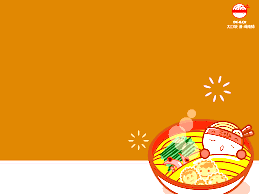 泡麵與防腐
組員:4A2H0045羅月秀 
     4A2H0001王靖文
     4A2H0009簡繹欣
     4A2H0016陳秀貞
     4A2H0043黃湘微
泡麵吃太多了，真的會……？
？
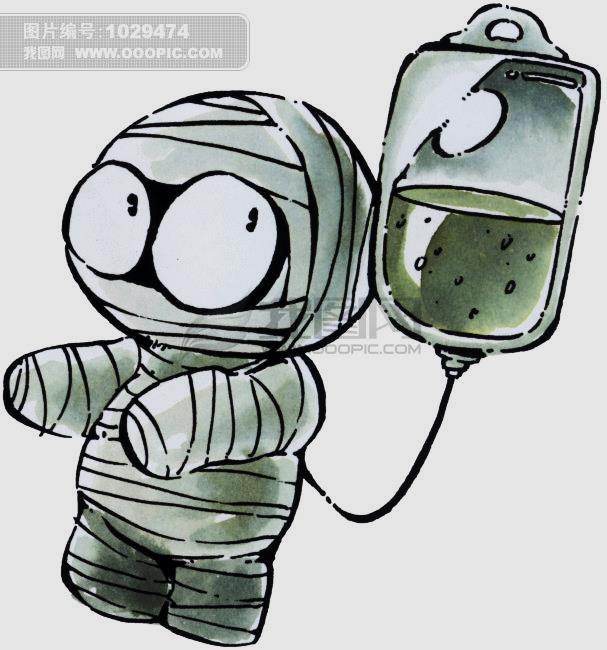 泡麵身世正解…無防腐劑、乾燥避壞
泡麵的防腐方式
油炸麵條：

1.加入棕櫚油或豬油進行油炸。

2.加進抗氧化劑生育醇(維他命E)以及BHT安定
  劑，避免麵含的油脂氧化以及酸化。

3.抽乾水分。
泡麵的防腐方式
非油炸麵條：

1.將麵粉與特殊混合液混合攪拌。

2.複合壓延，將麵皮依適當延壓比壓成所需厚
  度，然後切絲造波，使麵條的附水性佳。

3.經過100℃之下『蒸』及『煮』，再進行乾燥。
維他命E
屬於自由基終止型的抗氧化劑

接受自由基攻擊而先行氧化，避免膜上的不飽和脂肪酸成分被氧化

脂溶性的抗氧化劑
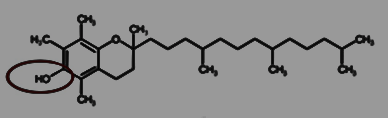 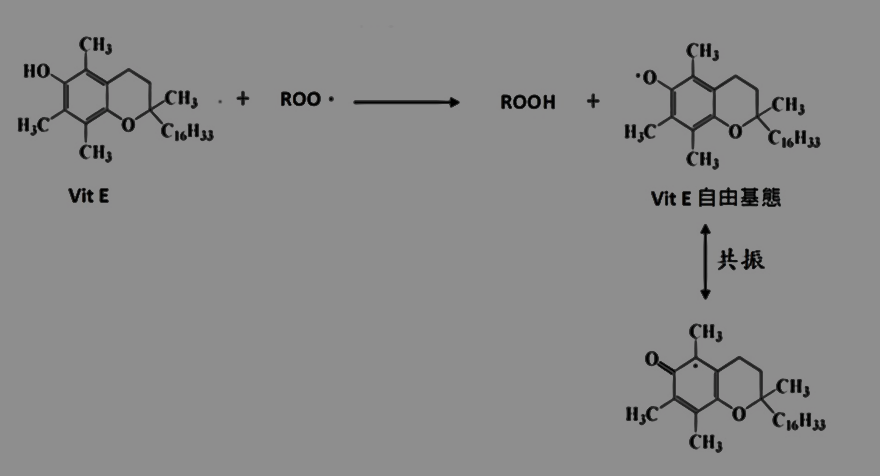 維他命E和自由基的化學反應
泡麵中所含的添加物
BHT安定劑

防止油類酸化

引起肝腫大、染
 色體異常以及降低
 繁殖率
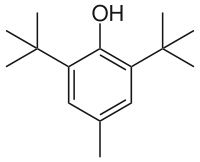 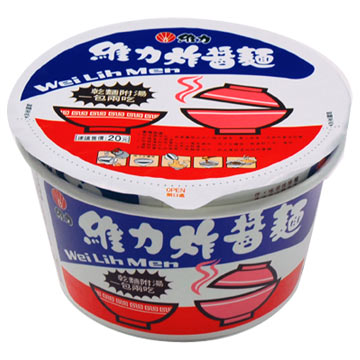 鹽分（鈉）

聚苯乙烯
不同種類的泡麵所添加的抗氧化劑
泡麵對身體的危害
內含飽和脂肪並可能合成反式脂肪酸

鈉含量過高

營養不均
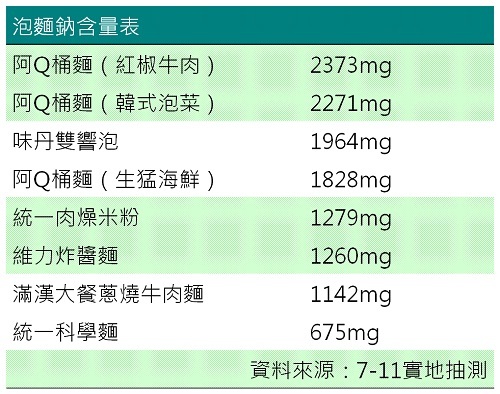 如何吃泡麵，吃得較健康？
盡量煮過再吃

倒掉第一次泡麵的水

醬料放一半

搭配青菜、雞蛋吃

吃泡麵不加火腿、香腸
參考資料
http://www.chinatimes.com/realtimenews/20140825002329-260405
http://case.ntu.edu.tw/CASEDU/?p=4370
http://news.tvbs.com.tw/old-news.html?nid=547835
https://rachelchu0327.wordpress.com/page/54/?app-download=blackberry
https://www.google.com.tw/search?q=%E9%9D%9E%E6%B2%B9%E7%82%B8%E6%B3%A1%E9%BA%B5&sa=X&rlz=1C1RNVH_enTW575TW576&espv=2&biw=1366&bih=667&tbm=isch&tbo=u&source=univ&ved=0ahUKEwi5pP2fwoLKAhUkxqYKHb3FCBQQ7AkILQ#imgrc=_
http://www.33.la/bizhi/1143.html
Q&A